American Goals in Korea
See p.42-45 in The Cold War and the Americas, V. Sanders for more detail.
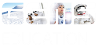